Welkom bij Wiskunde
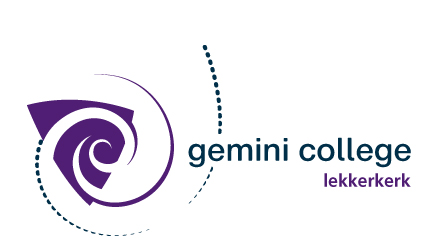 Je leert in 8.1:
Hoe je van procenten naar aantallen gaat.
8.1 van procenten naar aantallen
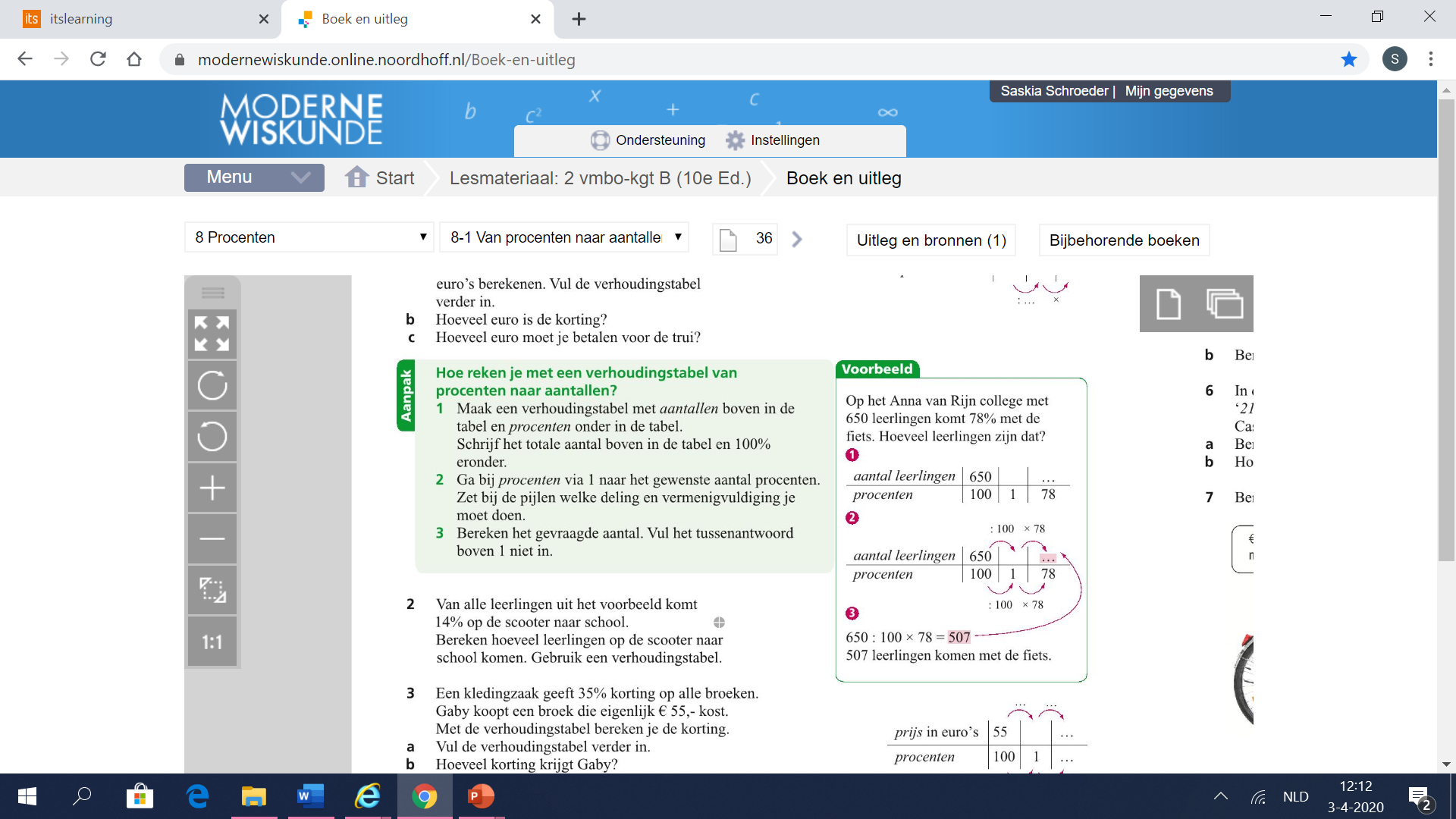 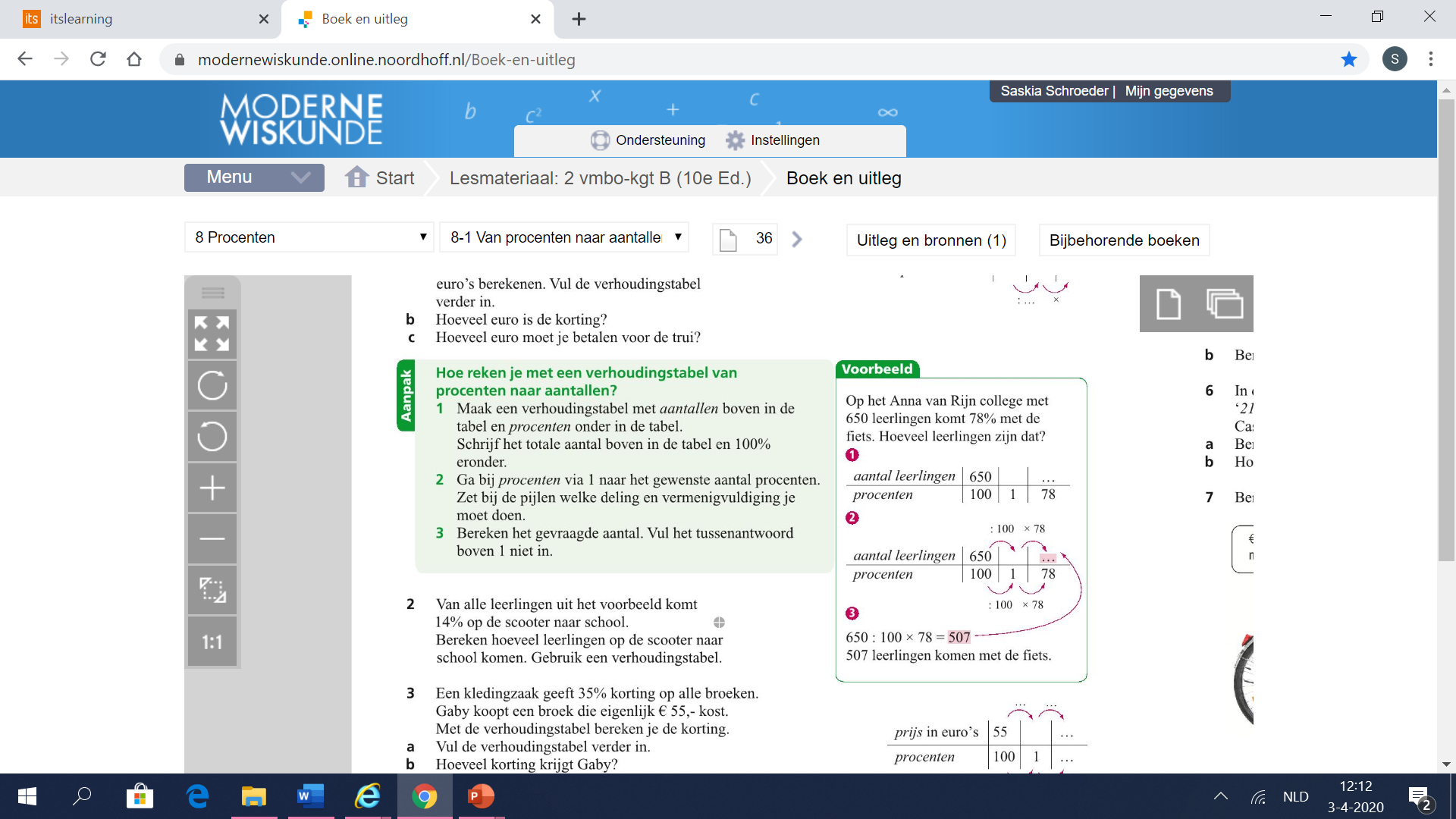 Even oefenen
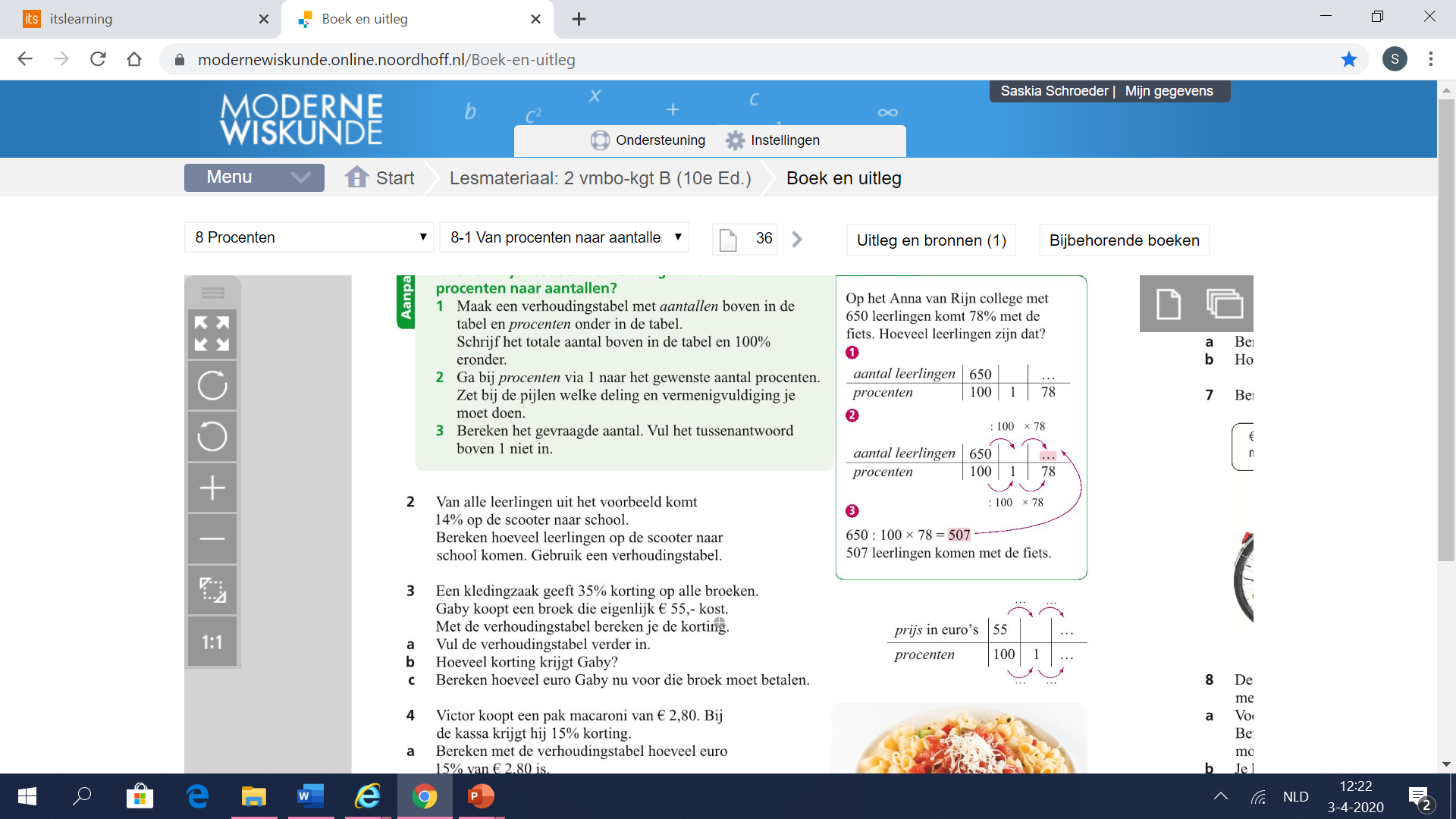 b. Ze krijgt €19.25 korting.
c. 55 – 19.25 = € 35,75
x 35
:100
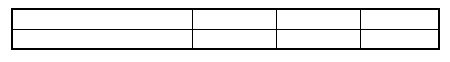 19,25
55,-
Prijs in euro’s
Procenten
1%
35%
100%
:100
x 35
Aan de slag
Maak alles van 8.1
huiswerk
Woensdag 8 april:
Maak alles van 8.1